AI-driven Decision-making 
in Project Management
Prepared by
Dr. Teodora Lazarova
The Impact of AI (Artificial Intelligence) on Project Management: Looking Ahead to the Next 5 Years
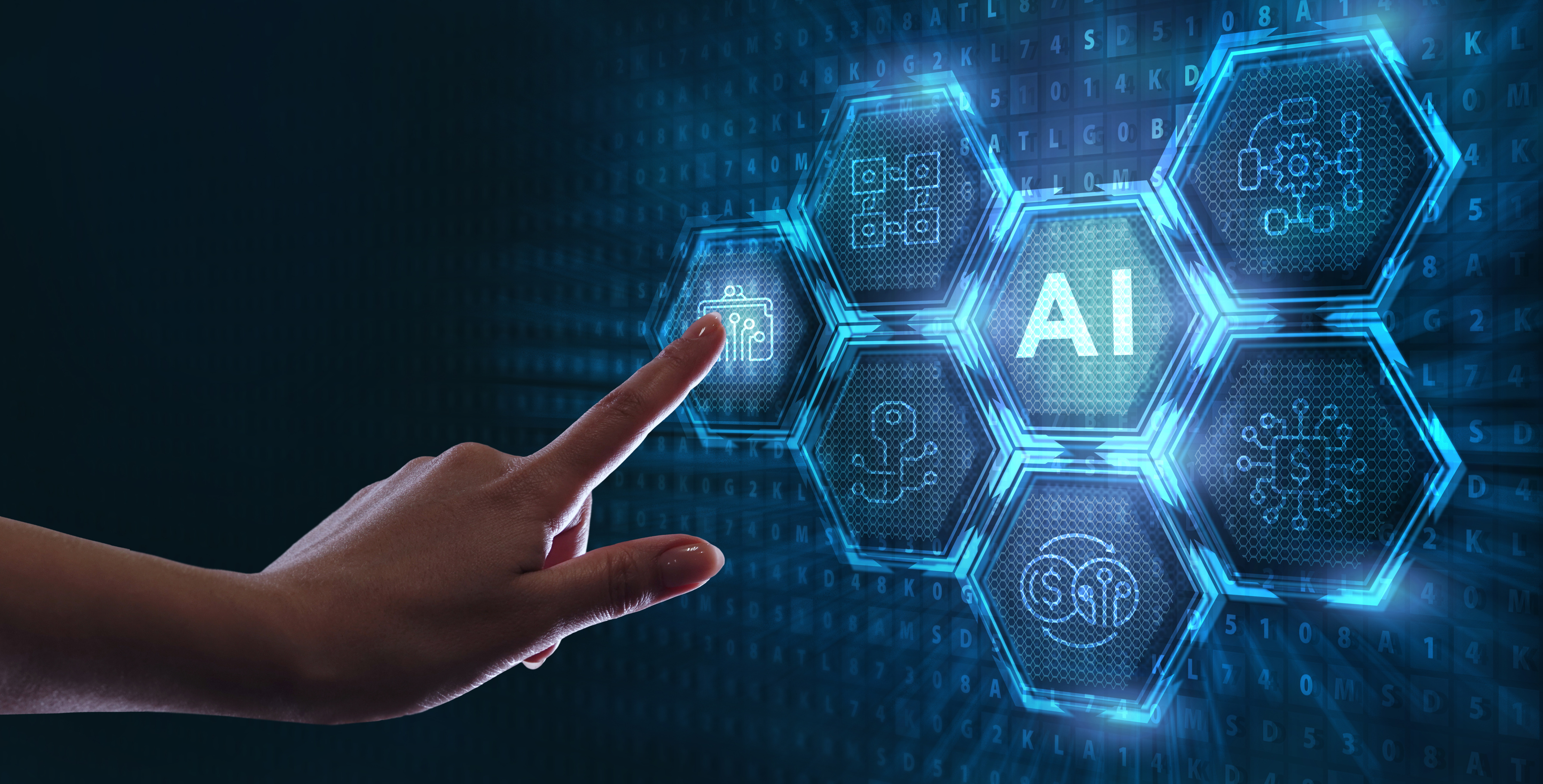 Introduction to AI driven Decisions in Project Management
The Impact of AI (Artificial Intelligence) on Project Management: Looking Ahead to the Next 5 Years
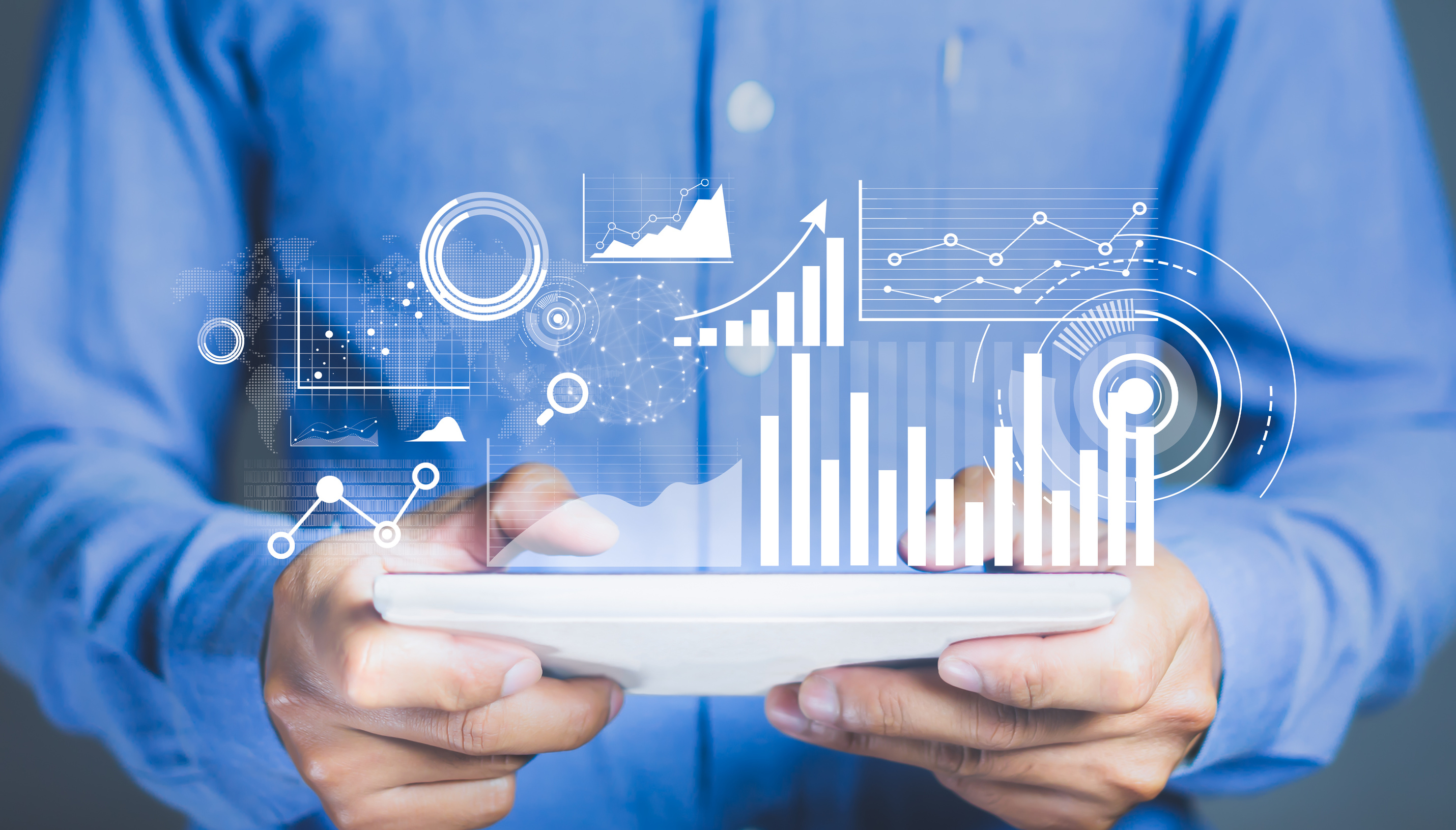 Importance of Data in Project Management
The Impact of AI (Artificial Intelligence) on Project Management: Looking Ahead to the Next 5 Years
AI-Powered Decision-Making
AI
Represents a paradigm shift in project management decision-making
AI
Acts as a force multiplier, enabling data-driven decisions that are more precise
AI's role
AI's role in decision-making extends beyond mere automation
The Impact of AI (Artificial Intelligence) on Project Management: Looking Ahead to the Next 5 Years
AI empowers project managers by providing actionable insights and streamlining complex processes
AI implications in Project Management
AI predictive analytics capabilities enable proactive risk assessment
AI assists in identifying project dependencies
The Impact of AI (Artificial Intelligence) on Project Management: Looking Ahead to the Next 5 Years
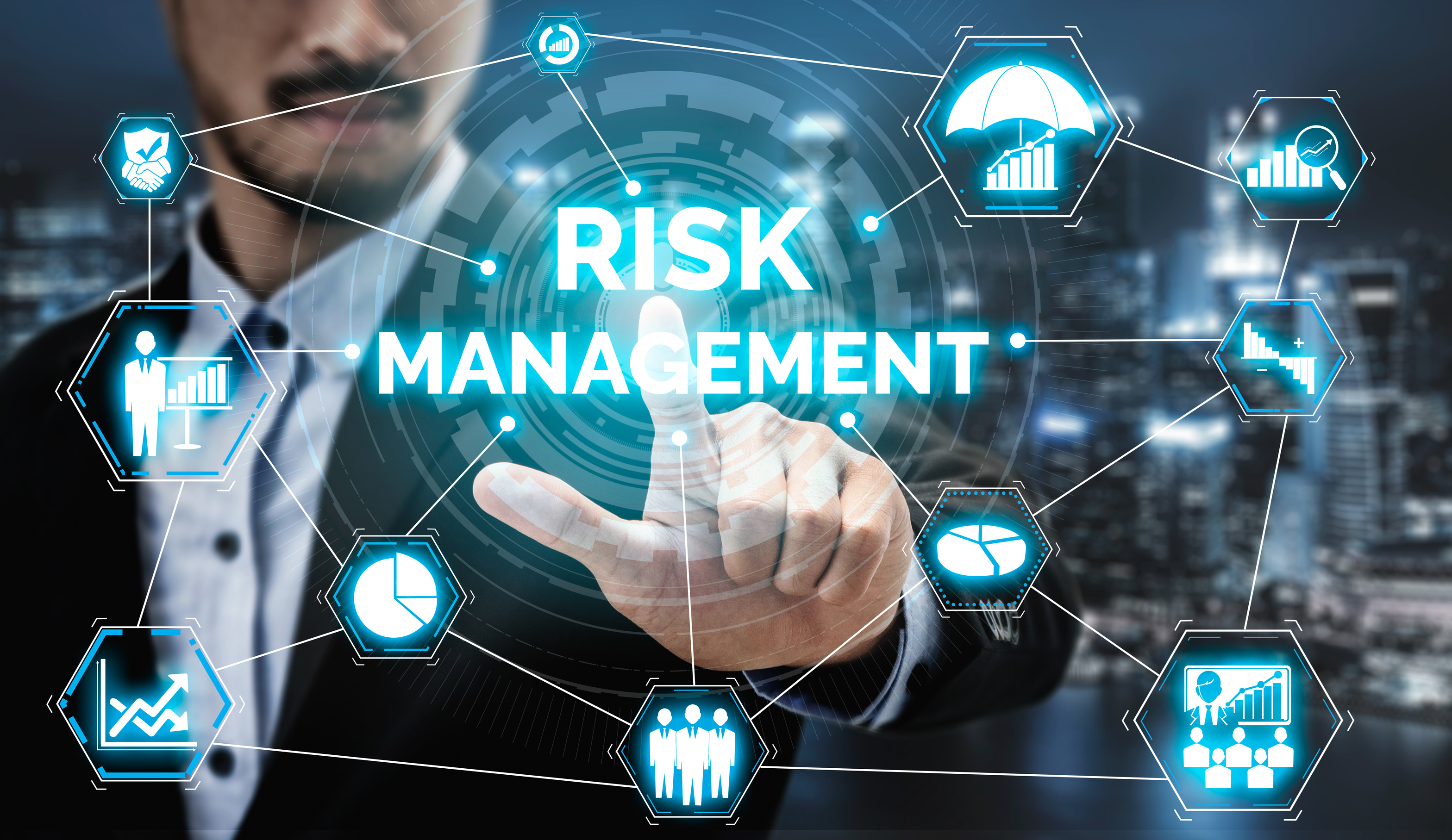 AI in Risk Management
The Impact of AI (Artificial Intelligence) on Project Management: Looking Ahead to the Next 5 Years
AI algorithms help project managers to optimize resource distribution for maximum efficiency
AI in Resource Relocation
AI-driven resource allocation facilitates better workload balancing
AI enables project managers to make data-driven decisions, fostering a more agile and responsive approach to managing project resources
The Impact of AI (Artificial Intelligence) on Project Management: Looking Ahead to the Next 5 Years
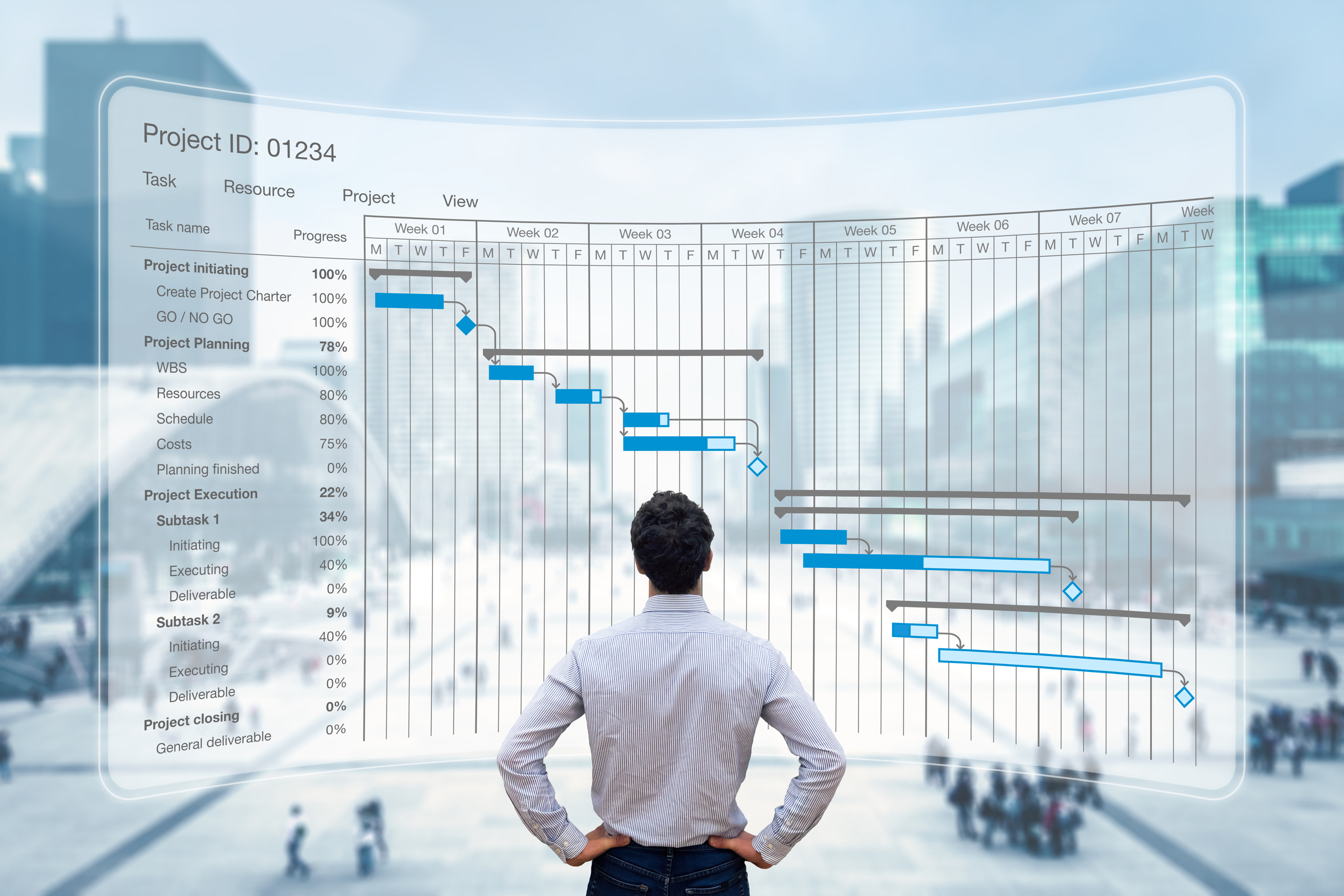 AI in Task Scheduling
The Impact of AI (Artificial Intelligence) on Project Management: Looking Ahead to the Next 5 Years
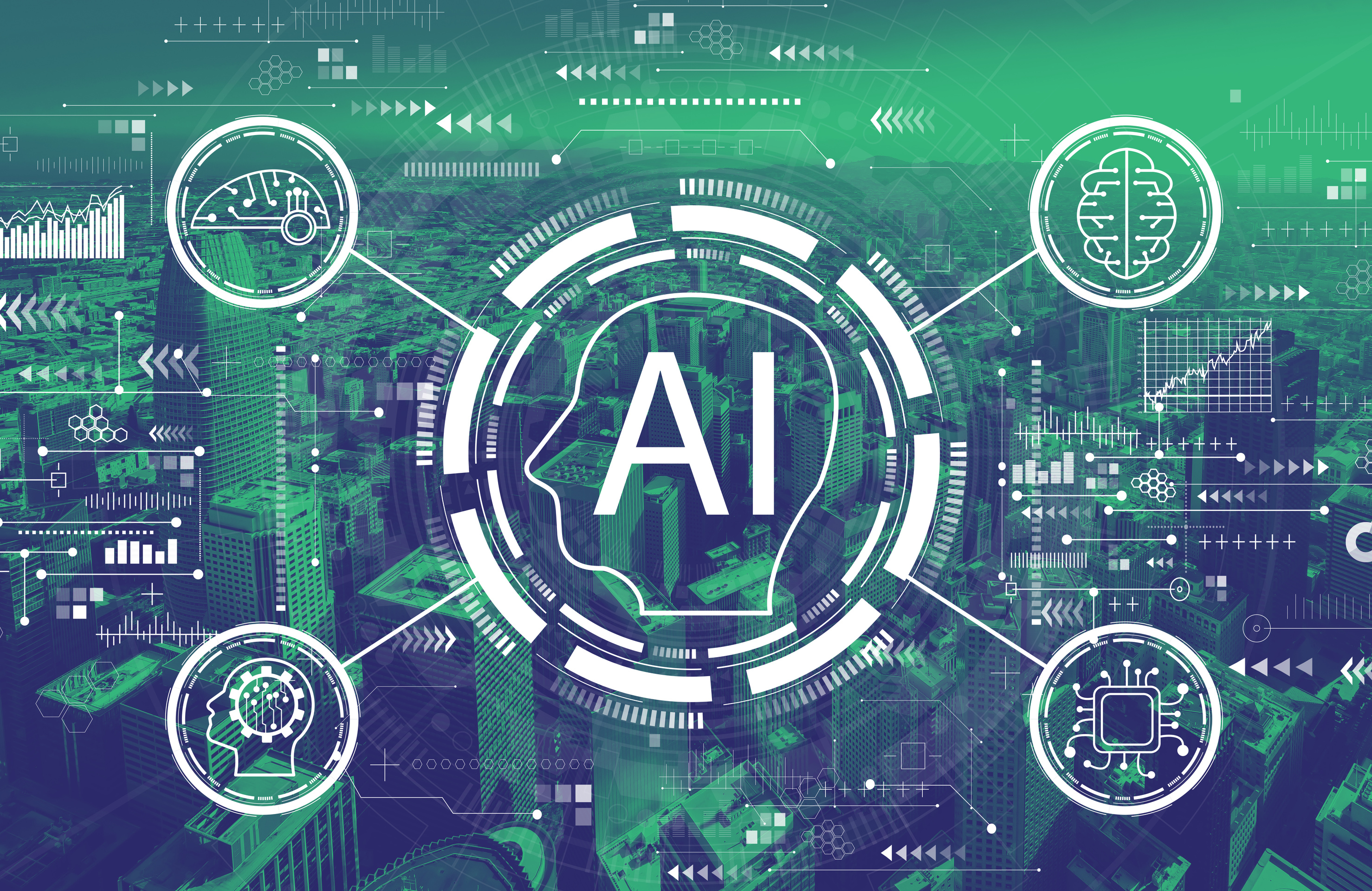 AI in Project Monitoring
The Impact of AI (Artificial Intelligence) on Project Management: Looking Ahead to the Next 5 Years
AI heavily relies on data inputs, and inadequate or biased data can lead to inaccurate analyses and flawed decisions
Challenges in AI-Driven Decision-Making
AI systems learn from historical data, biases inherent in the data can perpetuate, leading to biased decision-making
Striking the right balance between AI-driven insights and human expertise becomes essential for effective decision-making.
The Impact of AI (Artificial Intelligence) on Project Management: Looking Ahead to the Next 5 Years
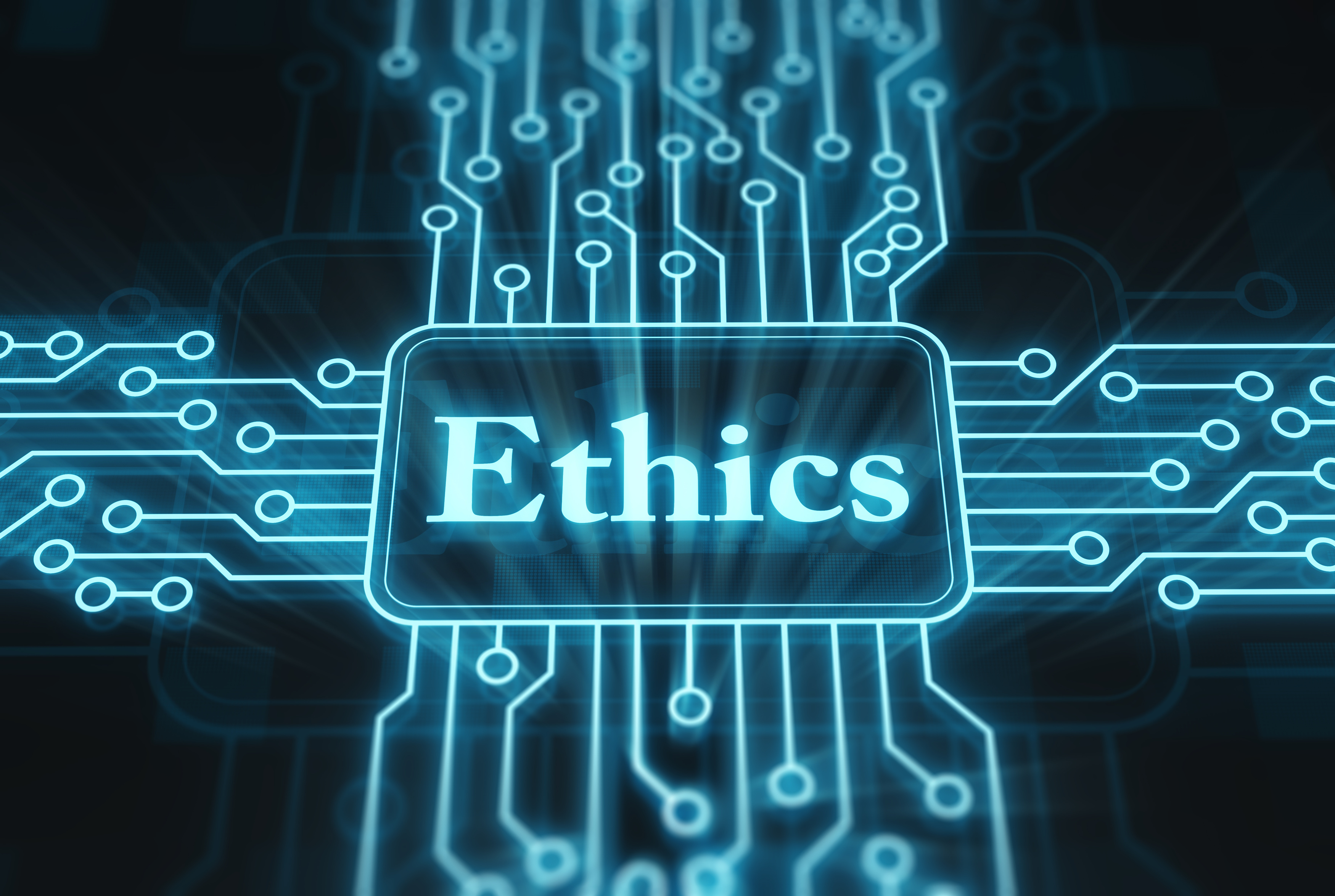 Ethical consideration in AI
The Impact of AI (Artificial Intelligence) on Project Management: Looking Ahead to the Next 5 Years
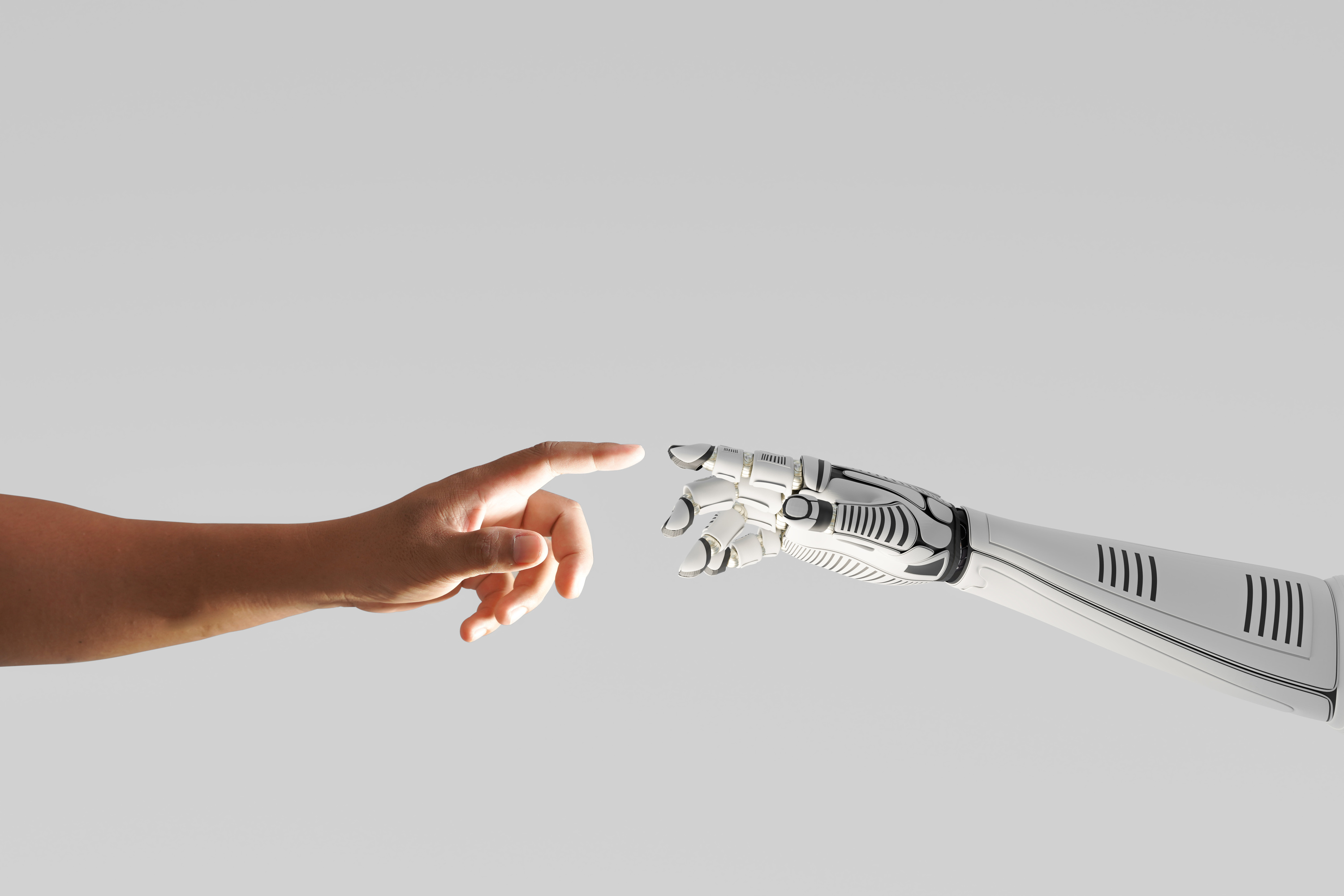 Human AI collaboration
The Impact of AI (Artificial Intelligence) on Project Management: Looking Ahead to the Next 5 Years
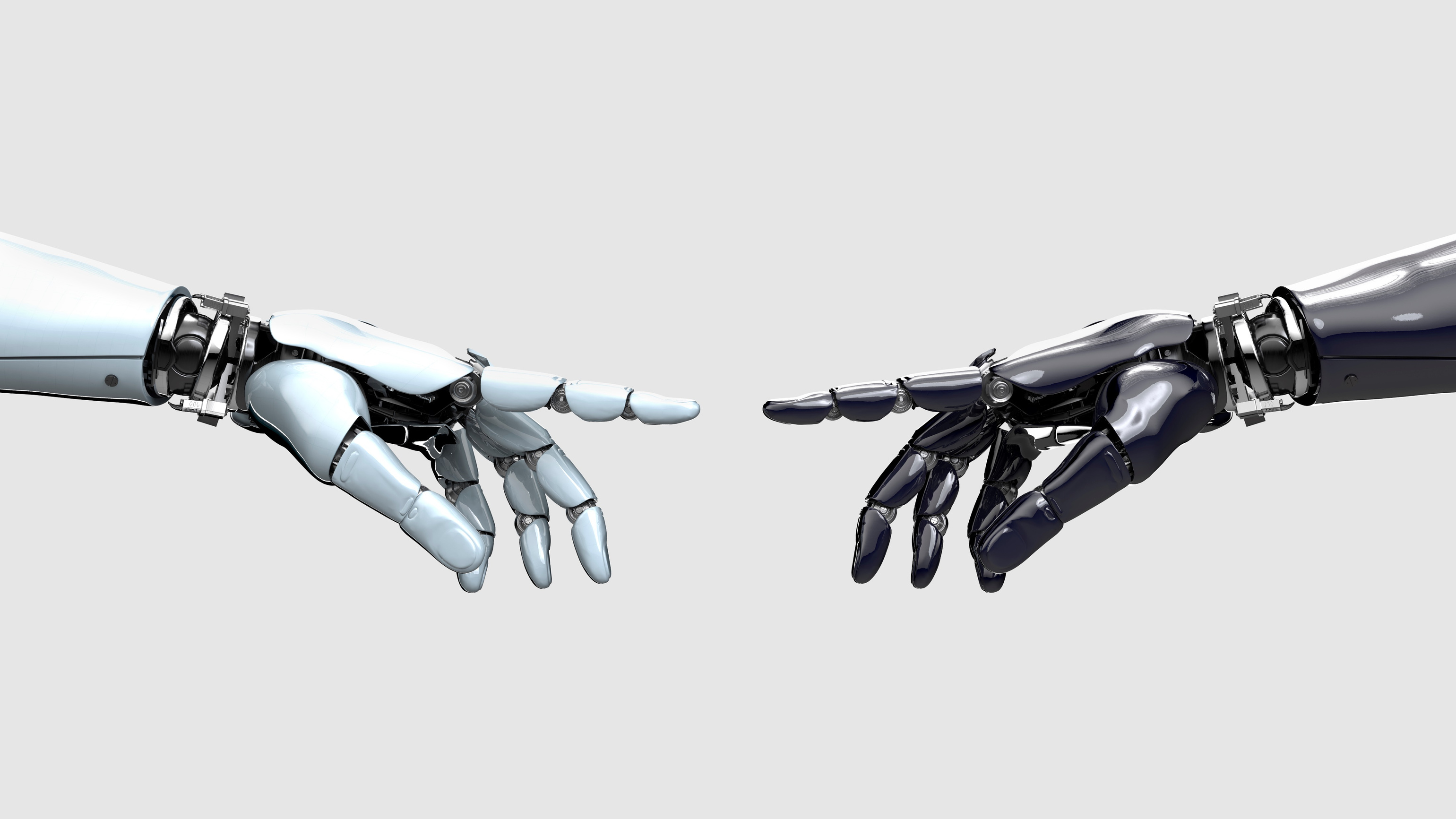 Future Trends in AI and Project Management
The Impact of AI (Artificial Intelligence) on Project Management: Looking Ahead to the Next 5 Years
Thank you for your attention!
The Impact of AI (Artificial Intelligence) on Project Management: Looking Ahead to the Next 5 Years